Краткосрочный : познавательно-творческий проект «Дружба народов»
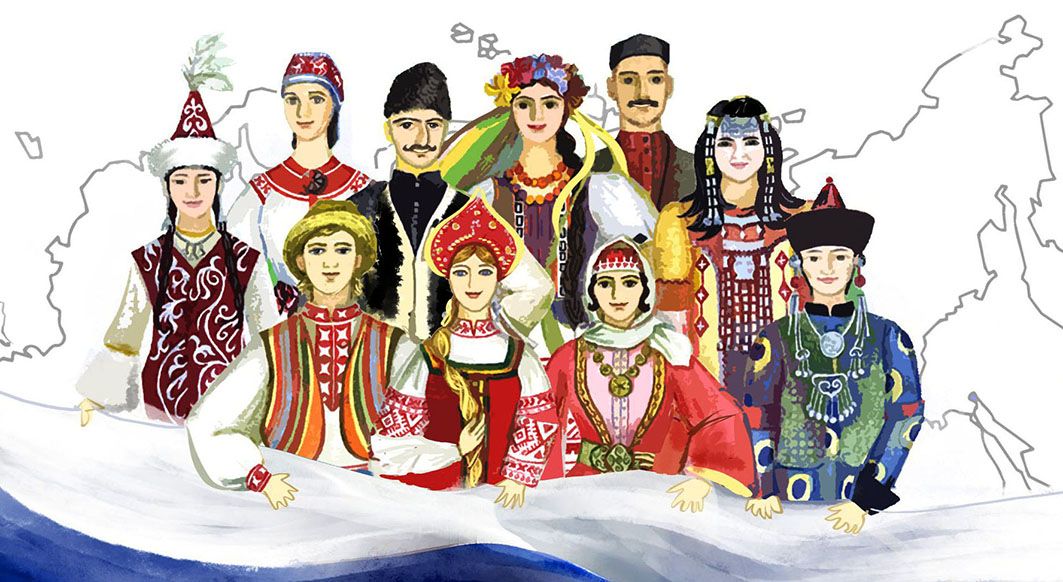 Выполнила воспитатель : Симакова Ирина Михайловна
Актуальность проекта:
В современных условиях очевидна необходимость разработки и реализации новых походов гражданского и патриотического воспитания. Важно донести до сознания воспитанников уважение к государственной символике, любовь к родному городу, краю, Родине, многонациональным народам России.  Проблема патриотического воспитания детей дошкольного возраста в том, что патриотические чувства в этом возрасте ситуативные. То есть детей может только, что услышанный рассказ о разнообразных народах России, но затем эти впечатления откладываются в душе, и возникшее чувство может угаснуть. В наш детский сад, и в нашу группу, под удивительным названием «Почемучки» ходят дети разных национальностей. Общаясь  с детьми в группе, мы заметили, что не все дети знают, свою национальность.
Чтобы повысить интерес воспитанников к своей национальности и привить дружеские отношения к людям разных национальностей населяющих Россию, мы решили провести проект « Дружба народов» Участие ребенка в данном проекте позволит глубоко развить чувство гражданственности и патриотизма.
Цель проекта: сформировать представление о России как о многонациональном государстве, но единой стране.
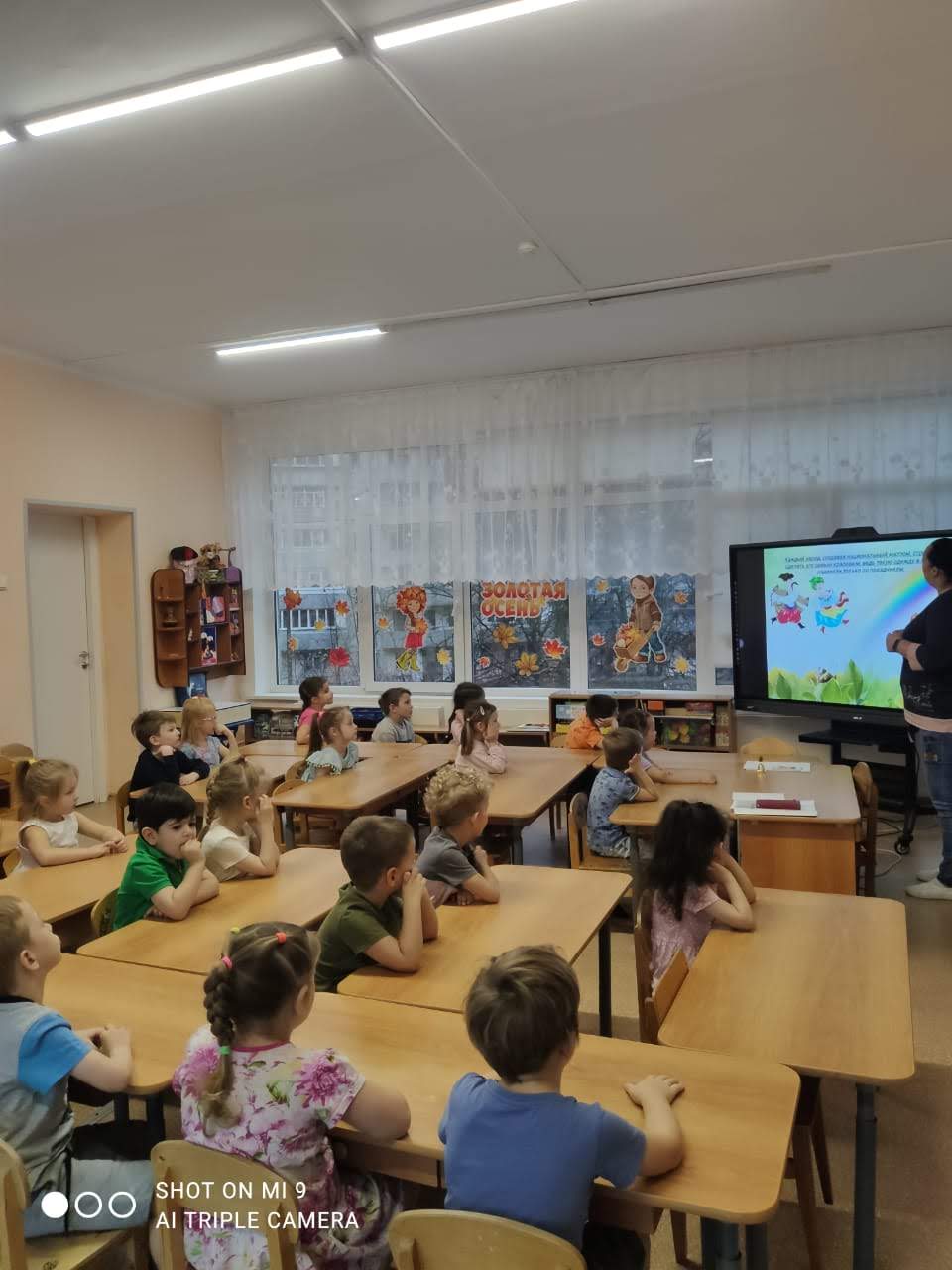 Задачи проекта:

Знакомить детей с народами, проживающими в России, формировать представления о принадлежности каждого человека к определенной культуре, определяющей его национальность.

Приобщать детей к прошлому и настоящему русской культуры, а также к явлениям культур народов России в их исторических и географических аспектах (быт, культура, традиции).

Содействовать практическому применению детьми полученной информации о народах России их быте, культуре, традициях в различных видах деятельности (познавательно -исследовательской, коммуникативной, изобразительной, музыкальной, двигательной, конструктивной, игровой и др.).

Проявлять толерантность, интерес, симпатию и уважение к носителям других национальных культур, потребность получения информации о них. 

Воспитывать интерес к культуре своего народа и представителям других культур.
Участники проекта: дети старшего дошкольного возраста, 
родители воспитанников, педагоги группы.
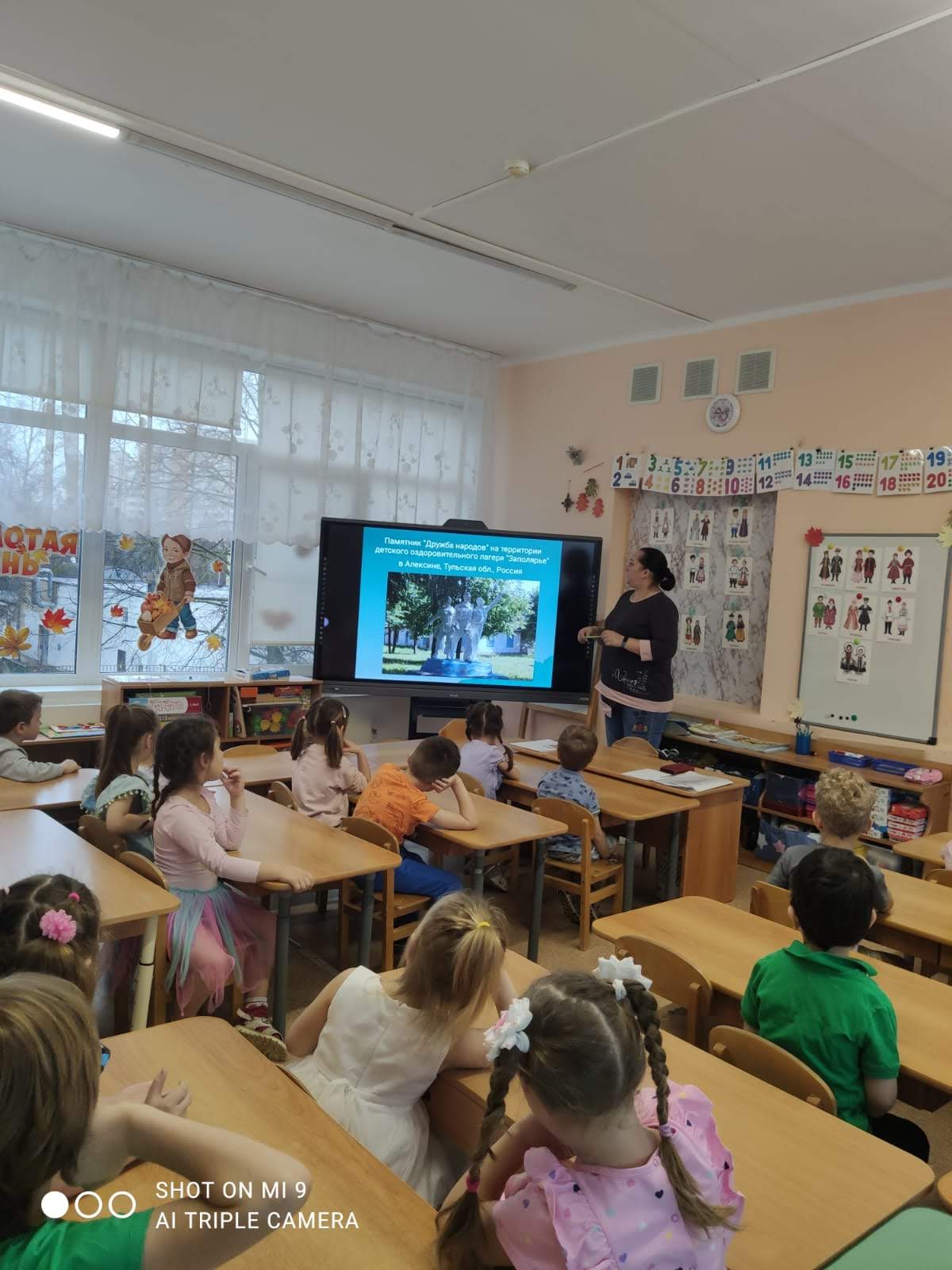 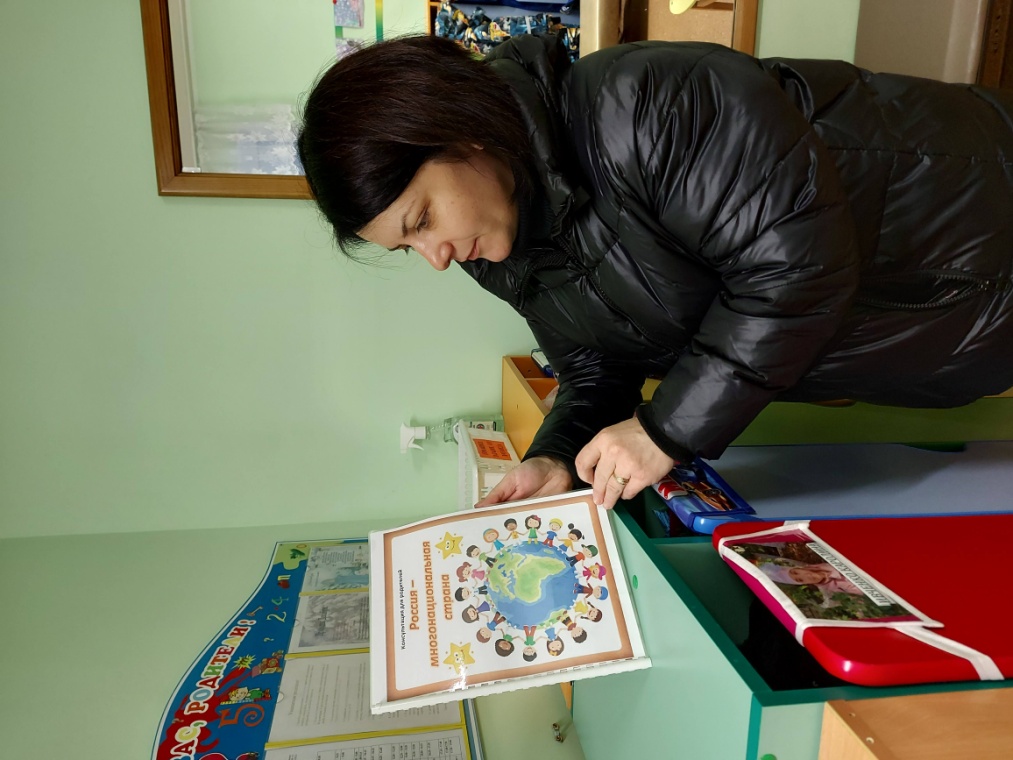 Предполагаемый результат:

Дети имеют представление о народных праздниках, обычаях, традициях, играх и сказках, а также  о нормах, принятых у отдельных народах

В ходе различных видах деятельности дети проявляют чувства патриотизма и толерантности

 Дети получат   знания о культуре  разных народов, познакомятся с национальными культурными традициями и особенностями. У детей сформируется интерес к жизни и традициям  разных народов

 Словарный запас детей обогатится новыми терминами, понятиями.

 Дети будут уважительно относится к другим народам.
1этап :Подготовительный 
-Подборка материалов для изготовления Лэпбука «Братство народов»
- Изготовление картотеки дидактических игр
- Изготовление папки- передвижки
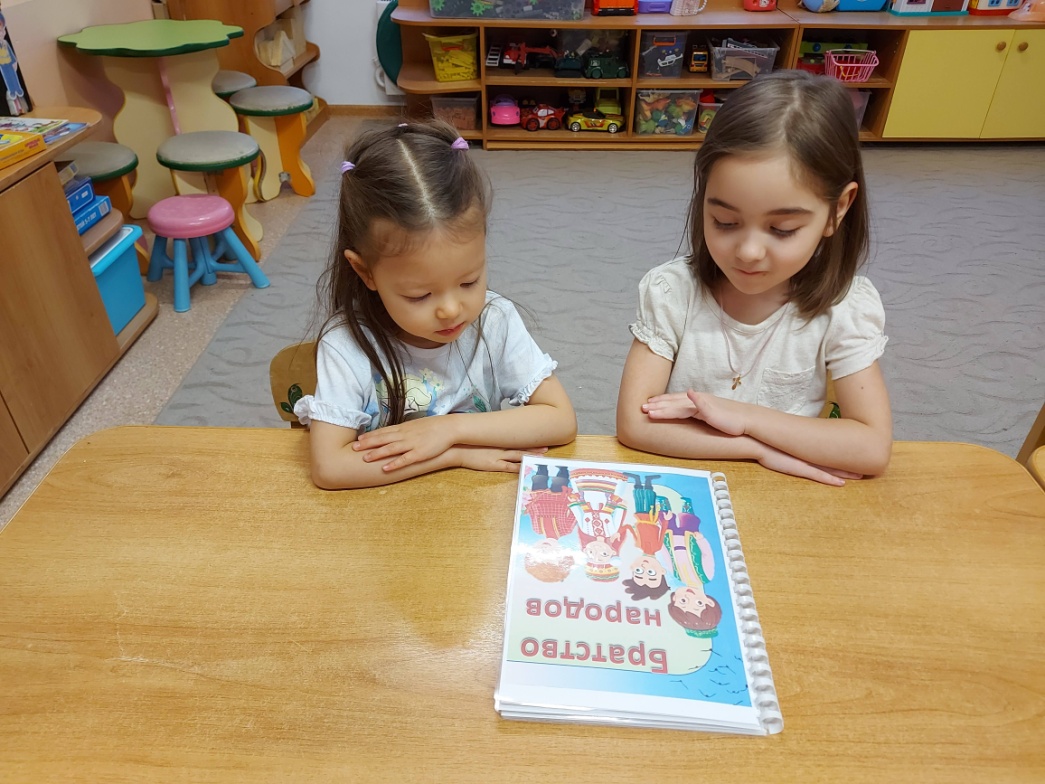 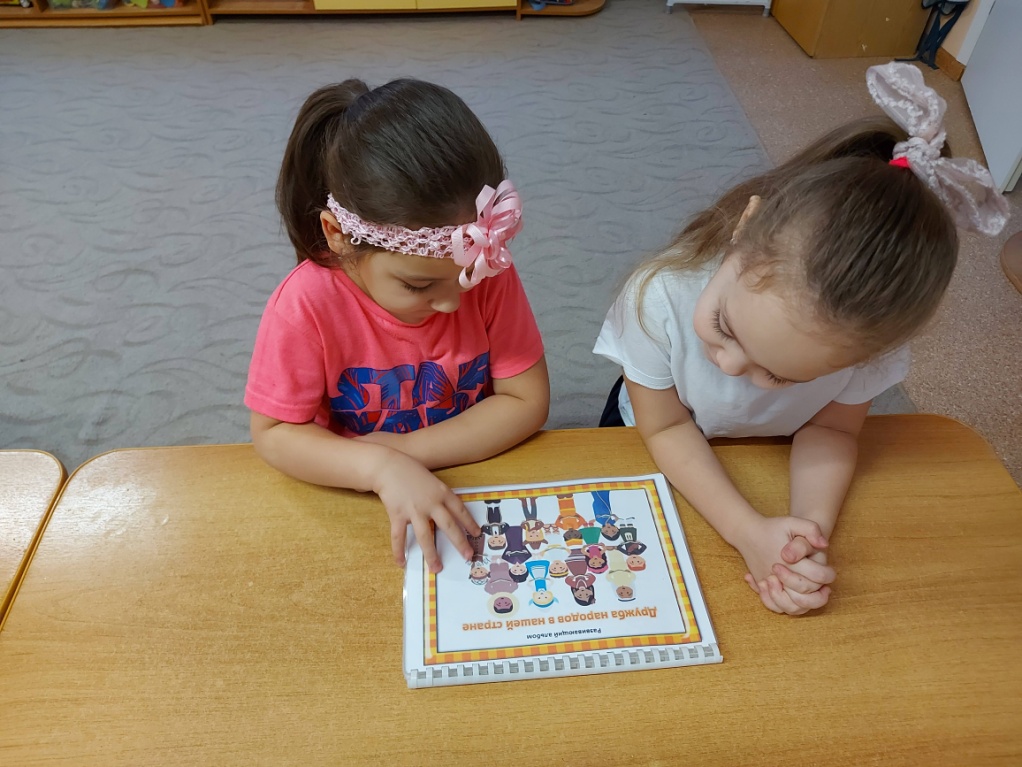 2 этап.   Выполнение проекта. 
Просмотр презентаций «Дружба народов» 
«День народного единства»
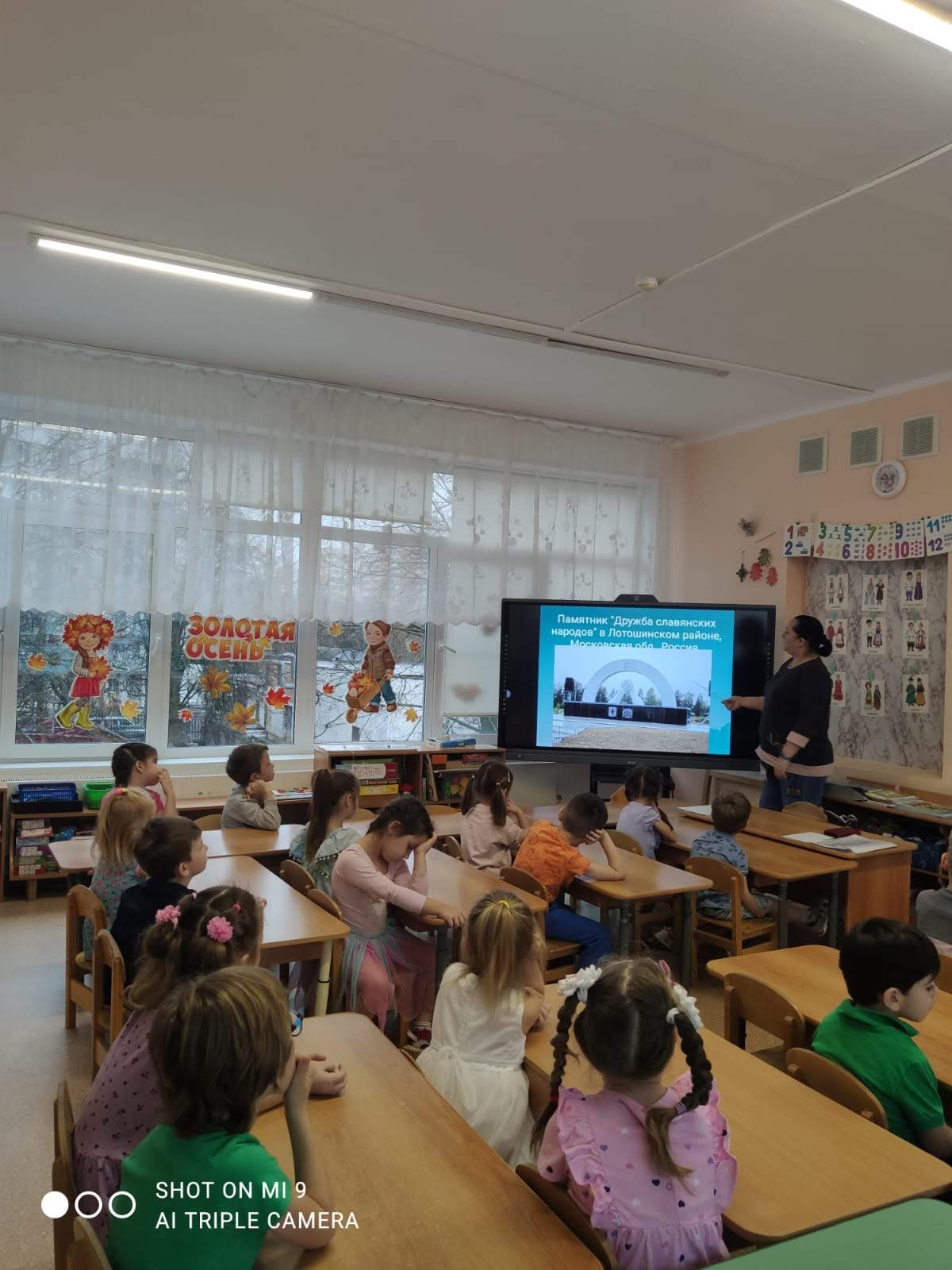 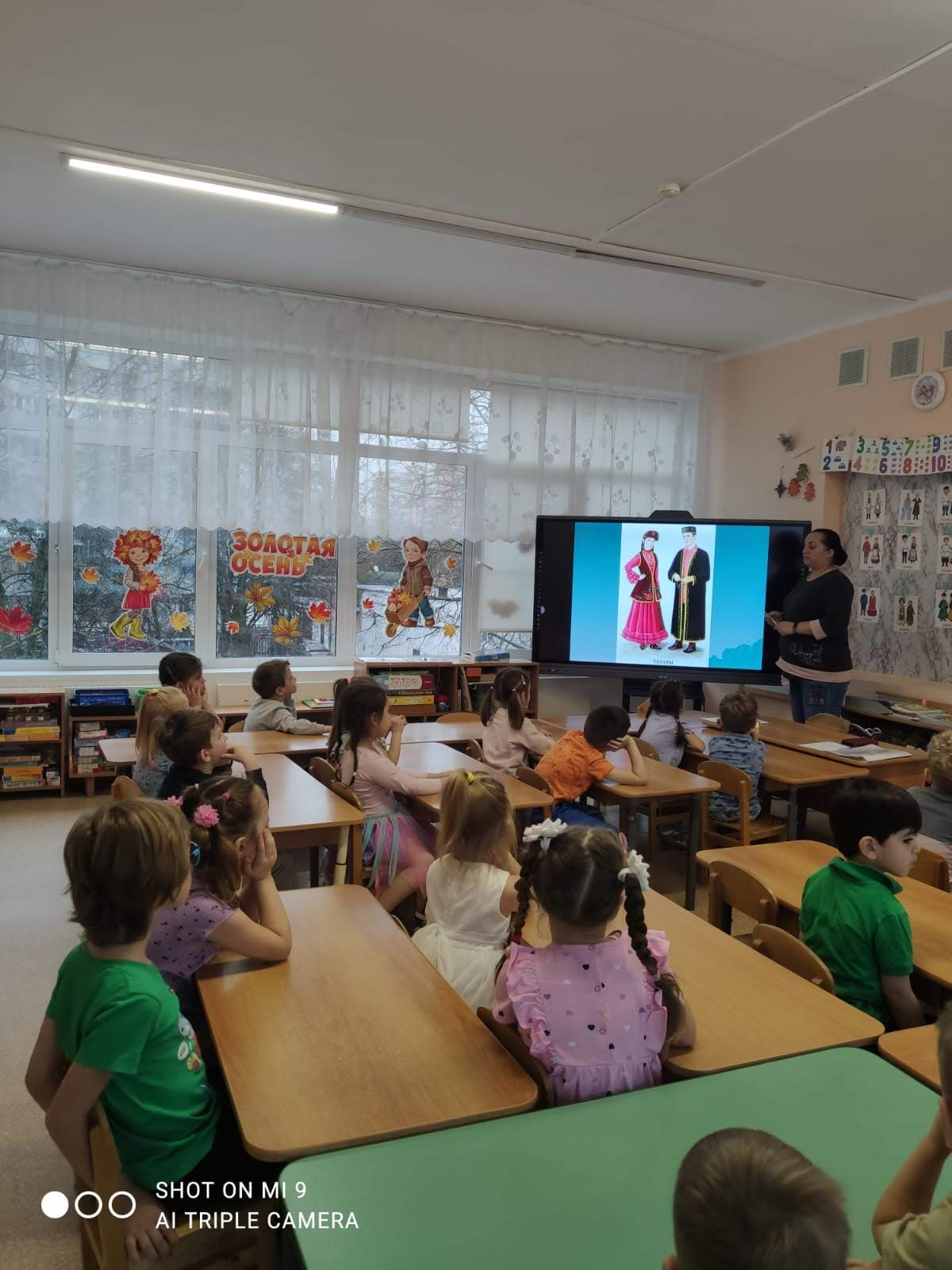 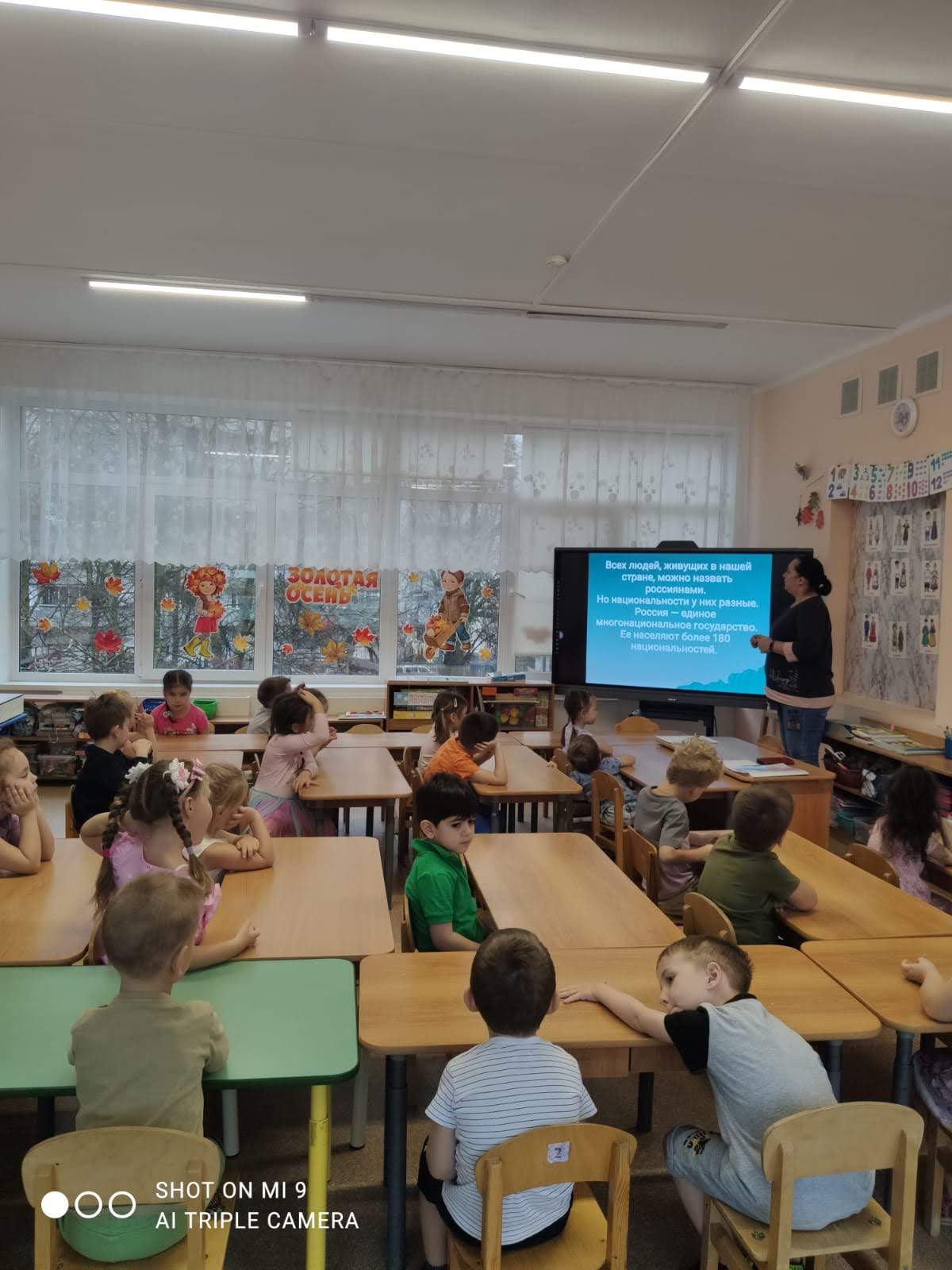 2 этап.   Выполнение проекта.
Консультации для родителей «Россия – многонациональная страна » 
Просмотр альбома «Дружба народов в нашей стране»
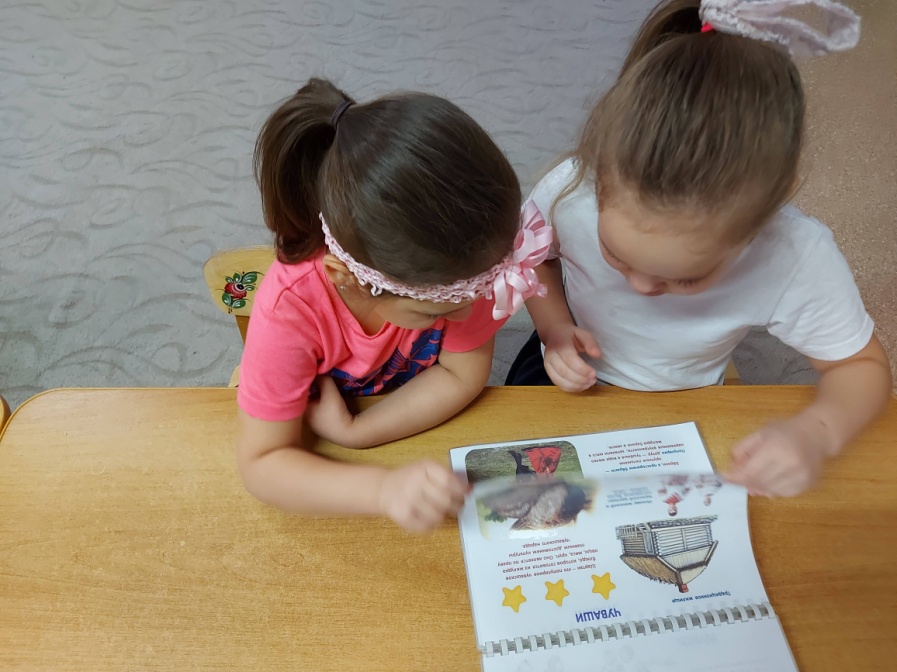 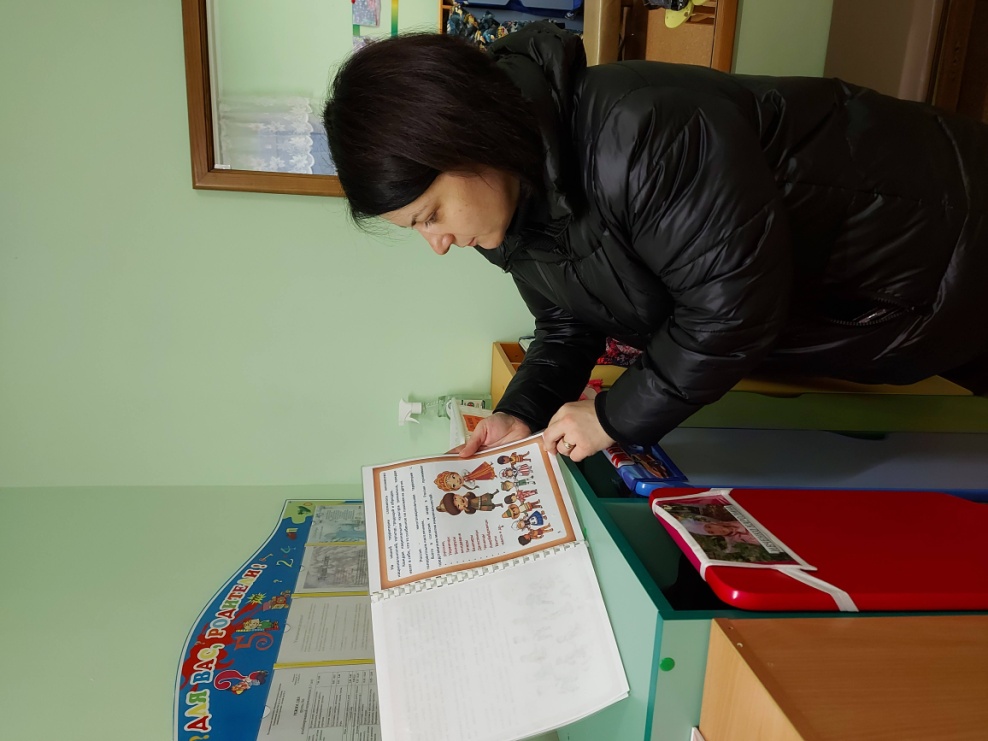 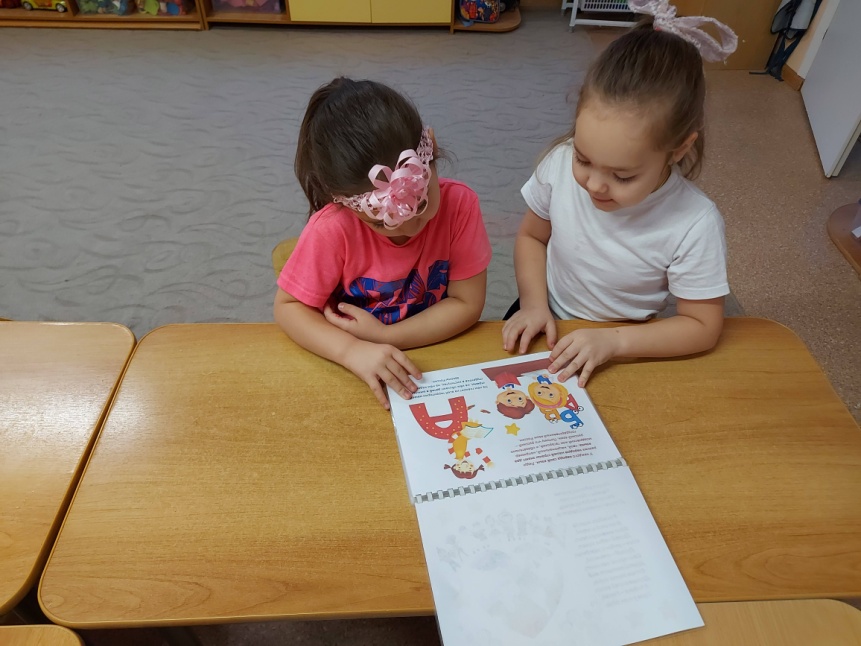 2 этап.   Выполнение проекта.
Аппликация: Изготовление флага России из пластилина 
Рисование « Дружба народов».
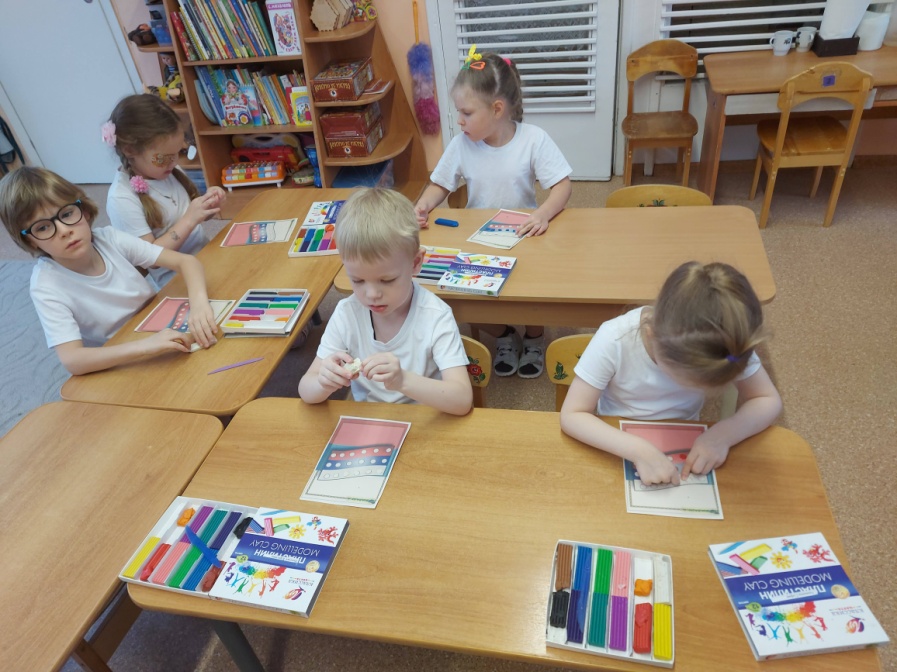 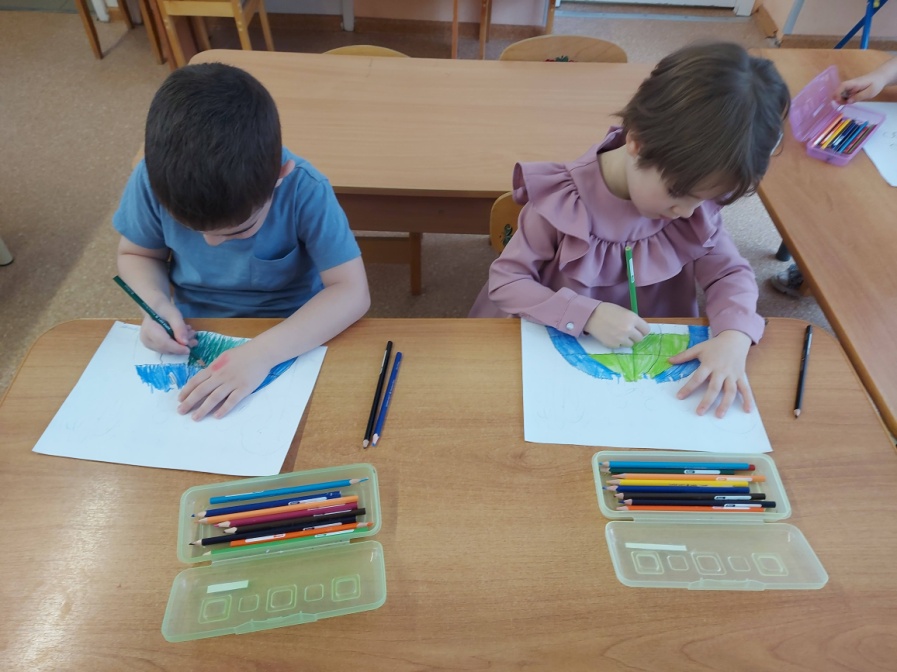 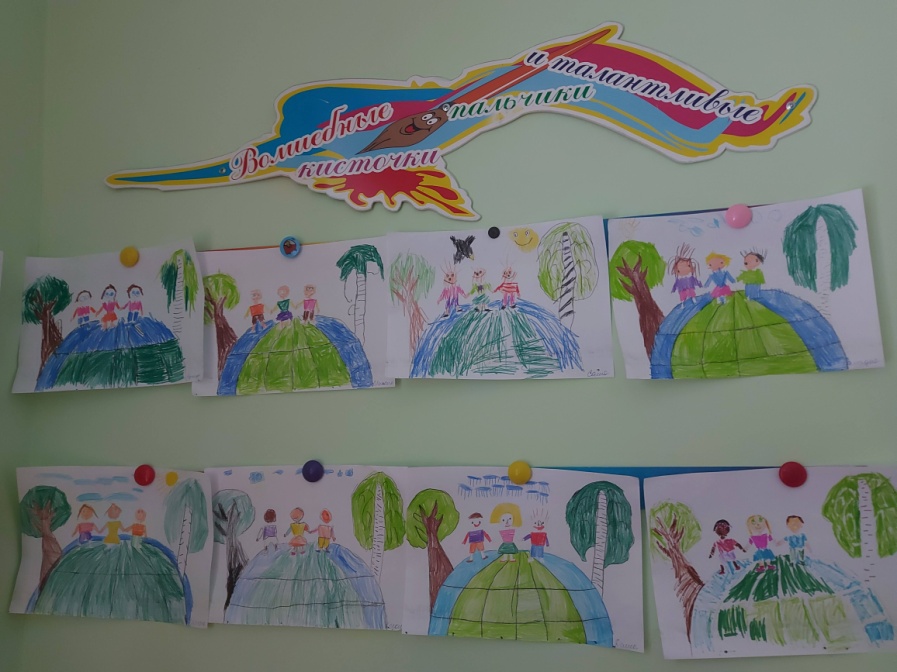 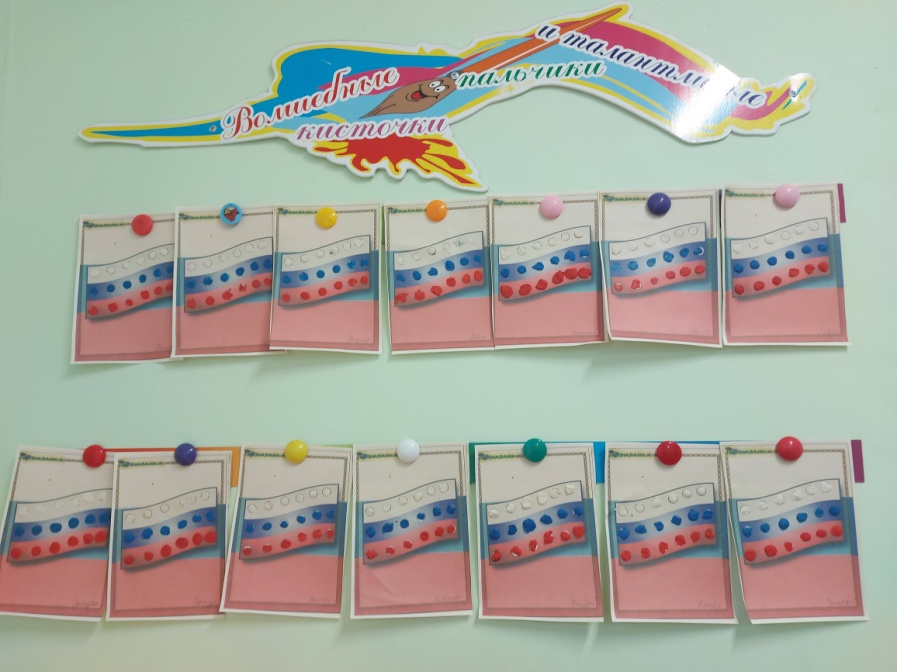 3 этап.  Заключительный.

-Изготовление Лэпбука «Братство народов»
 - фото- выставка «Народные костюмы»
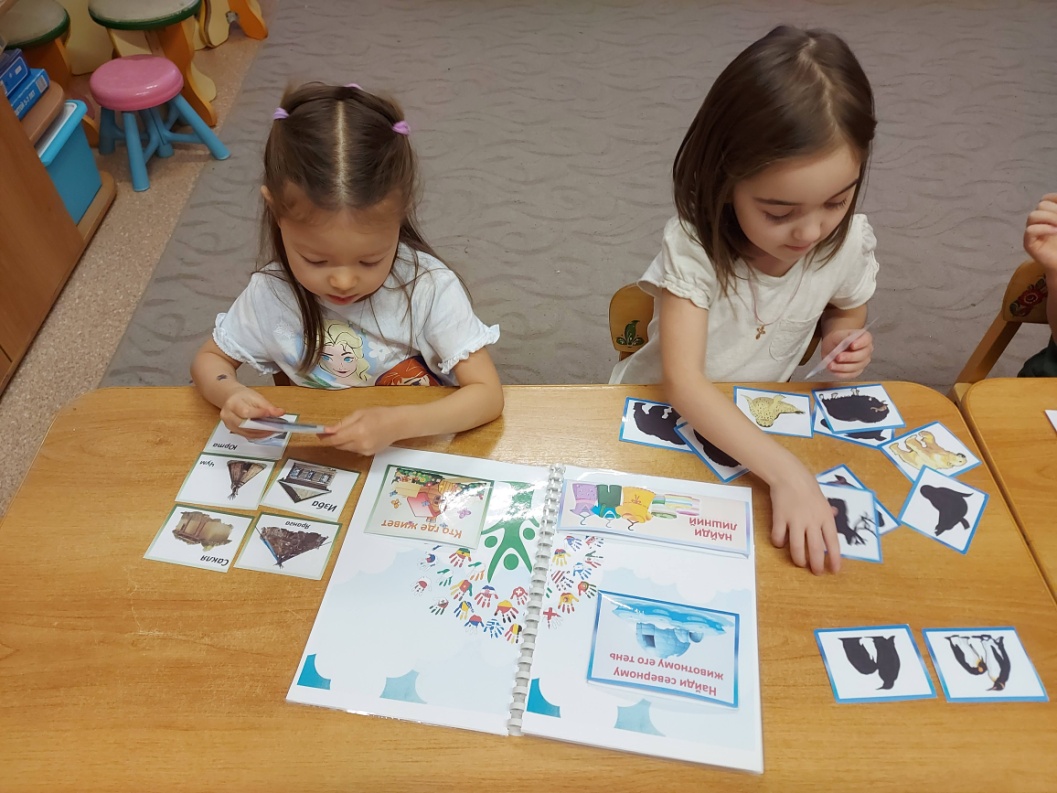 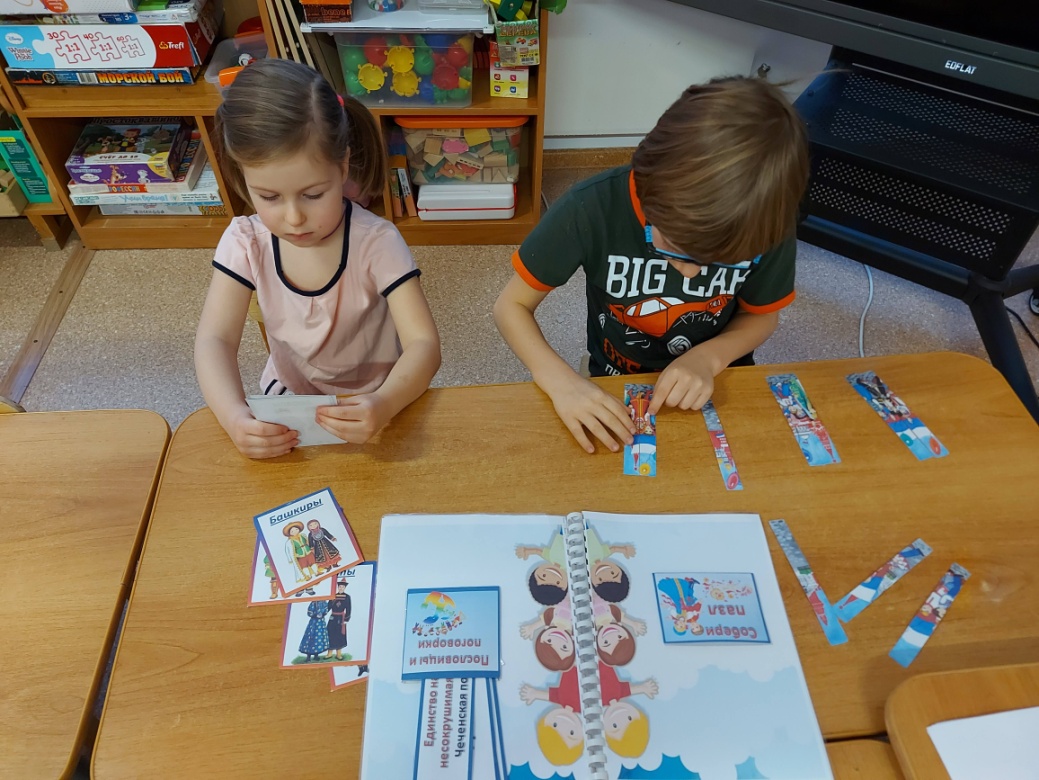 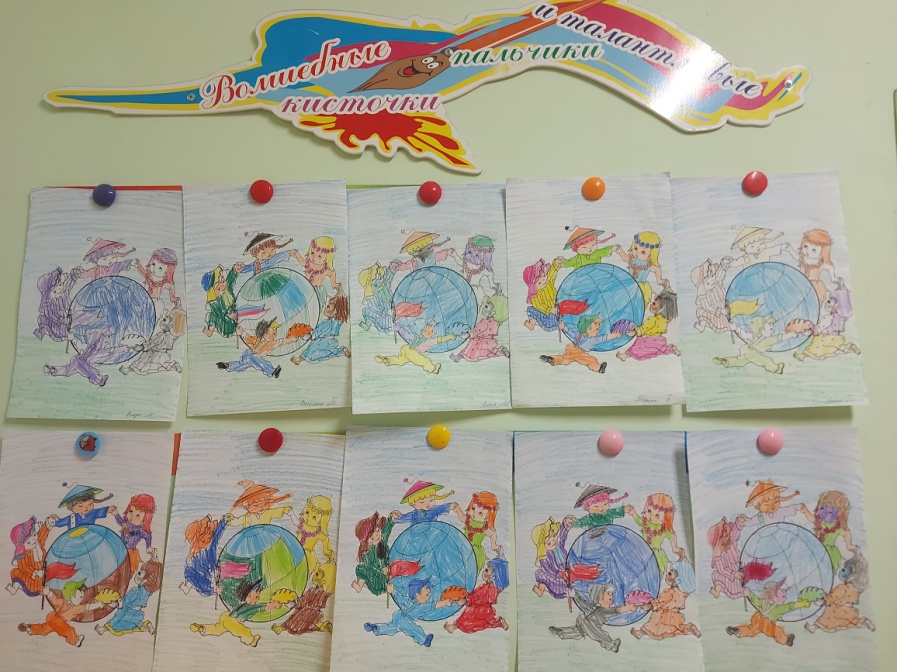 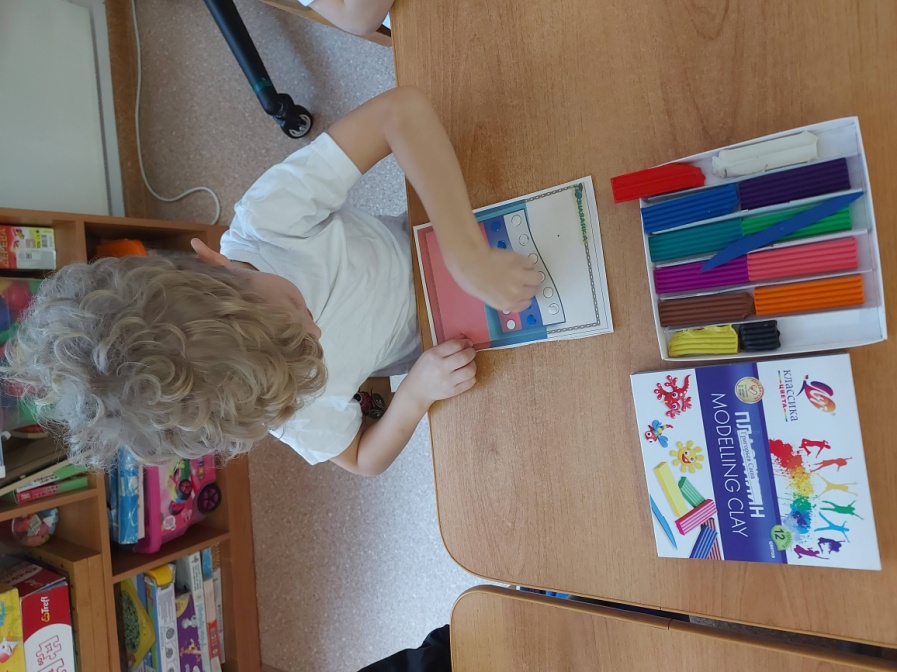 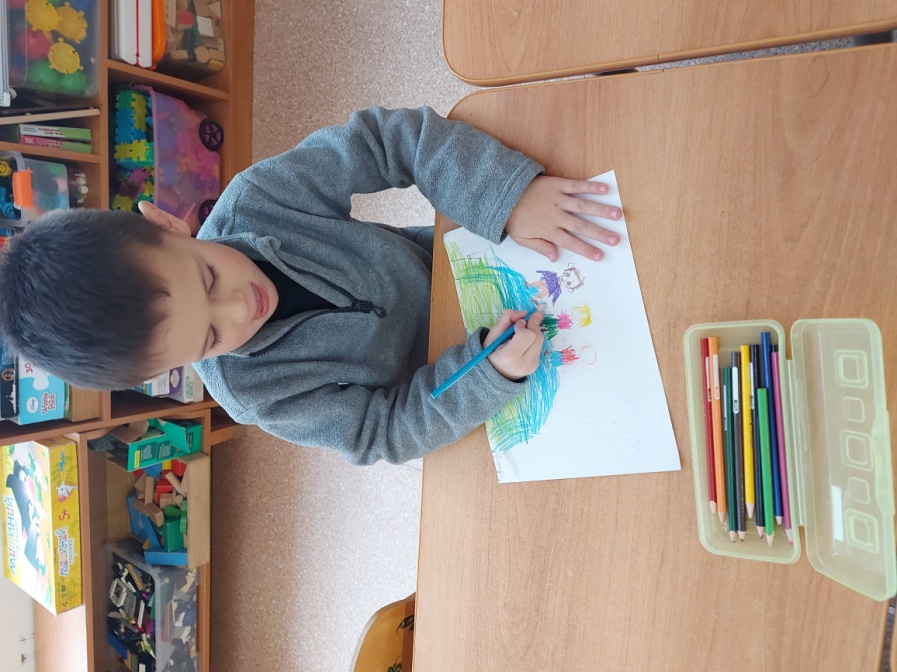 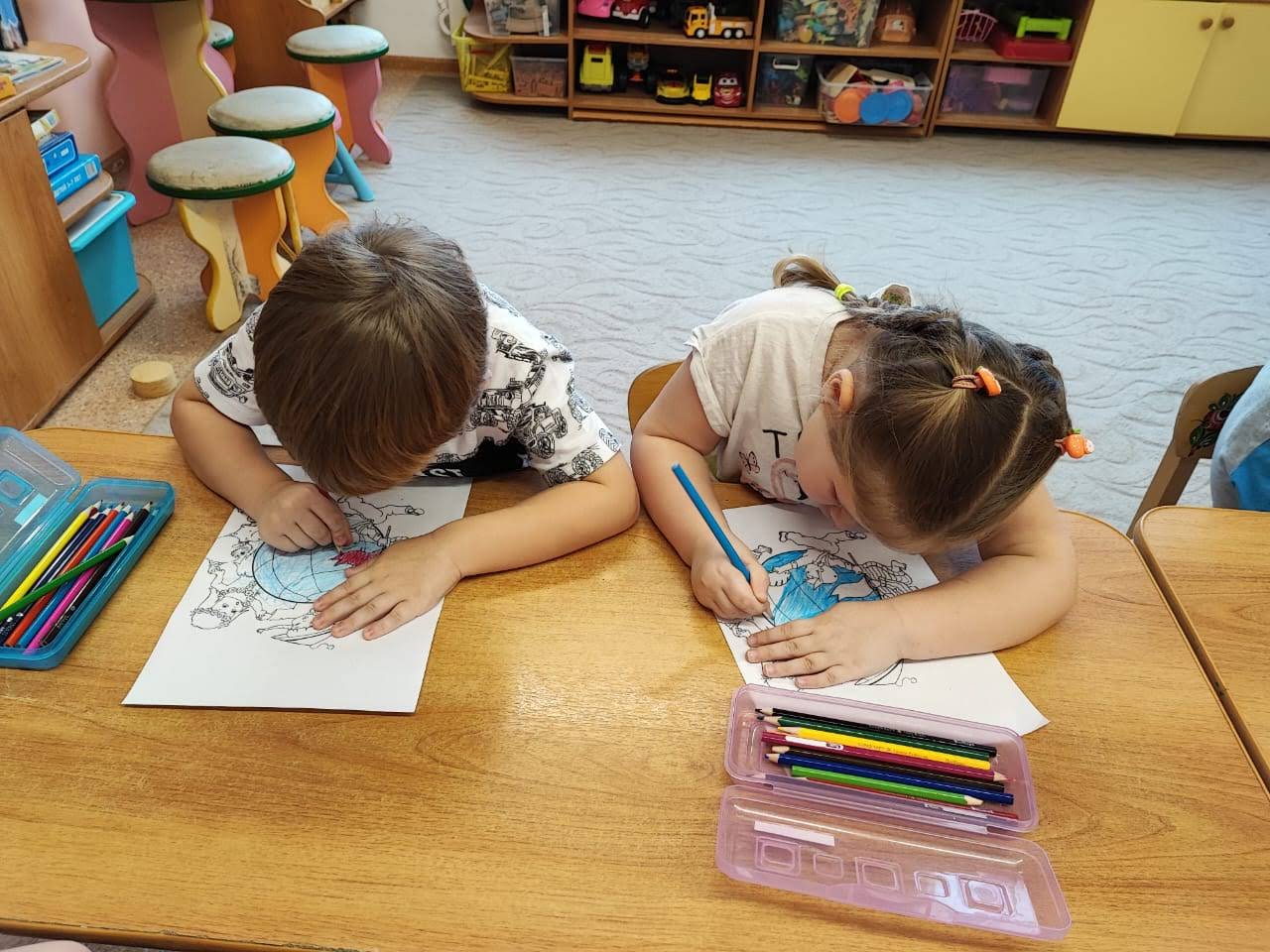 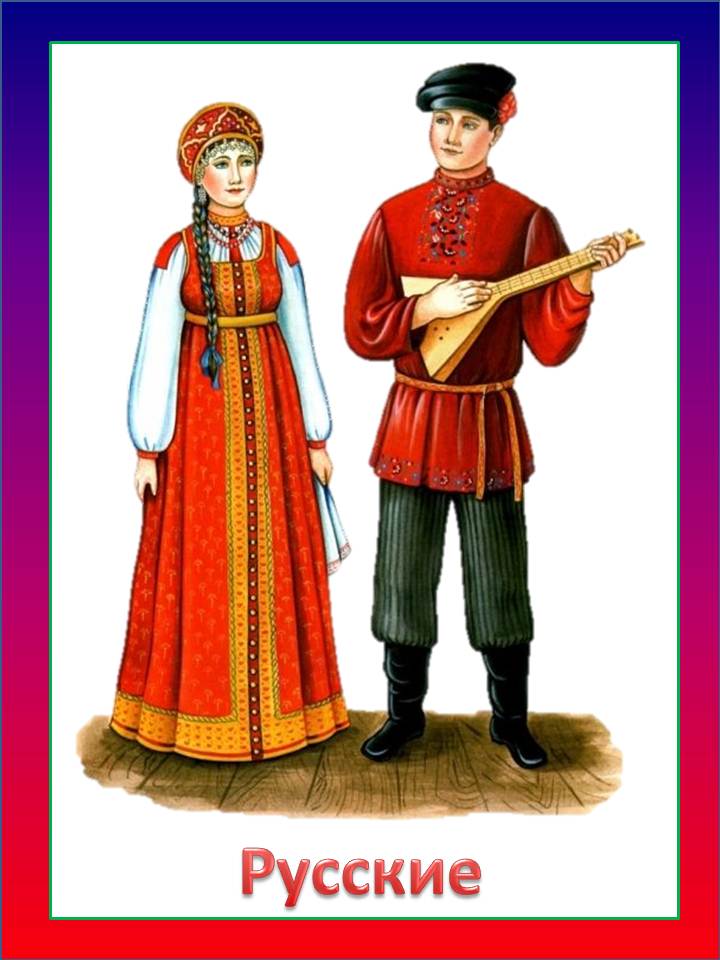 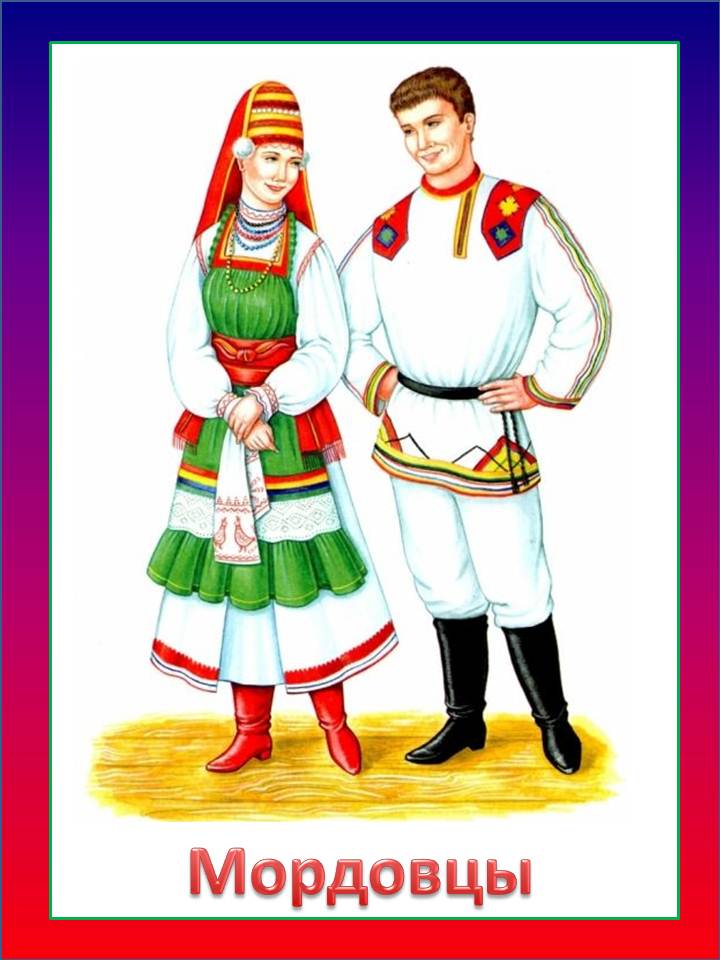 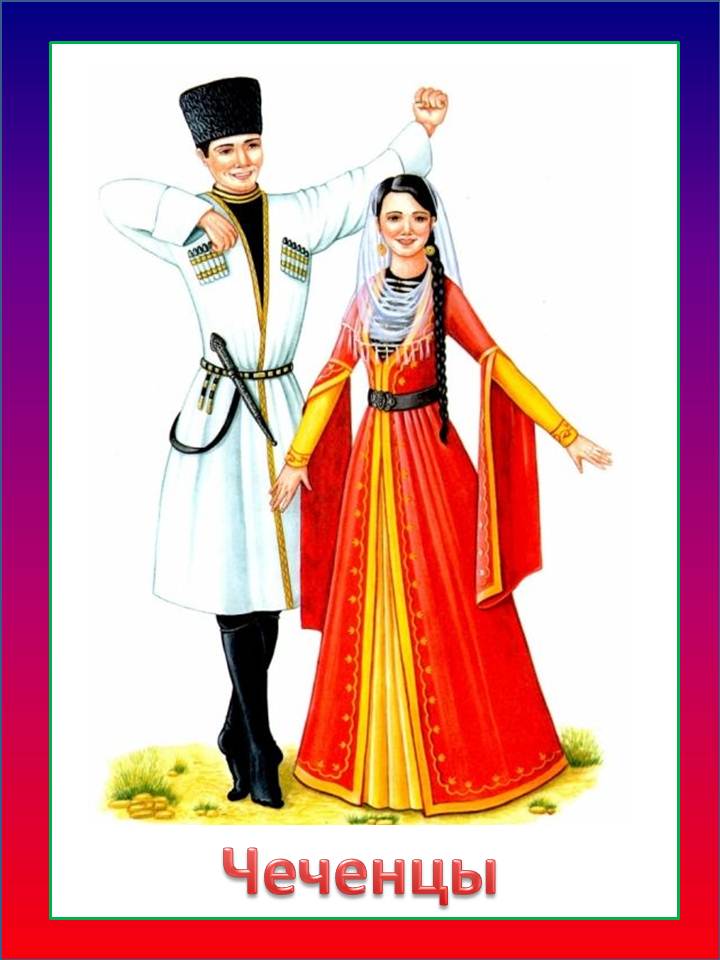 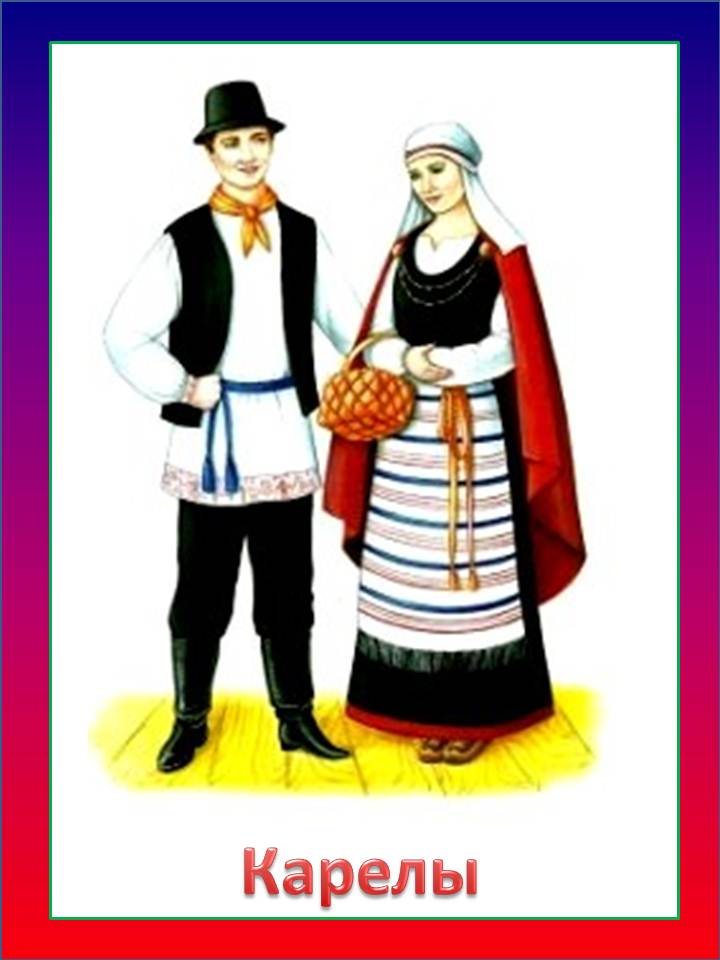 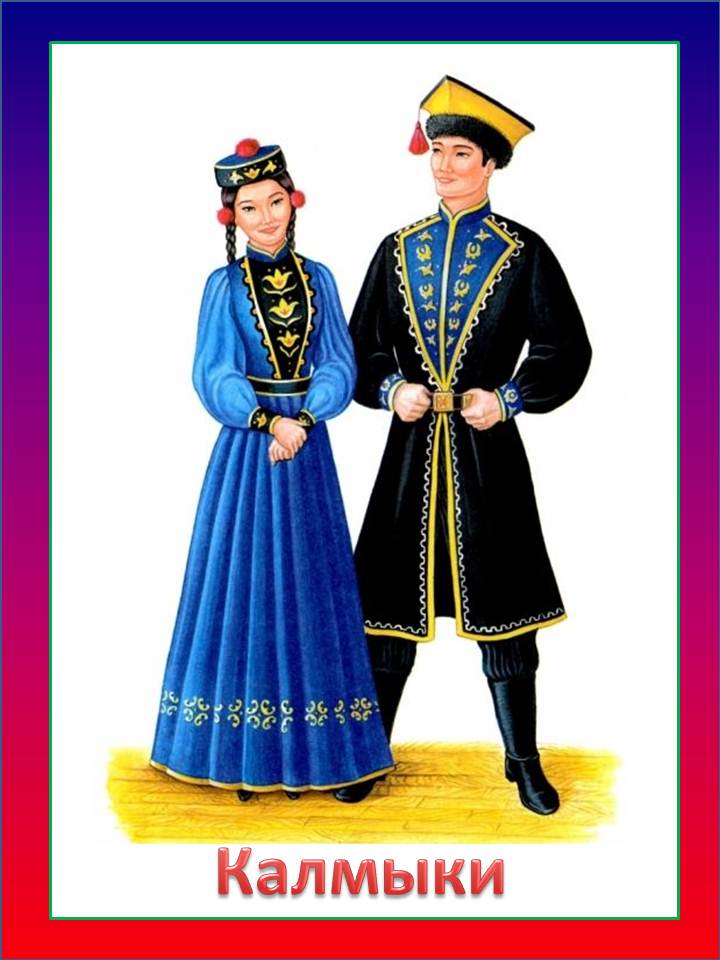 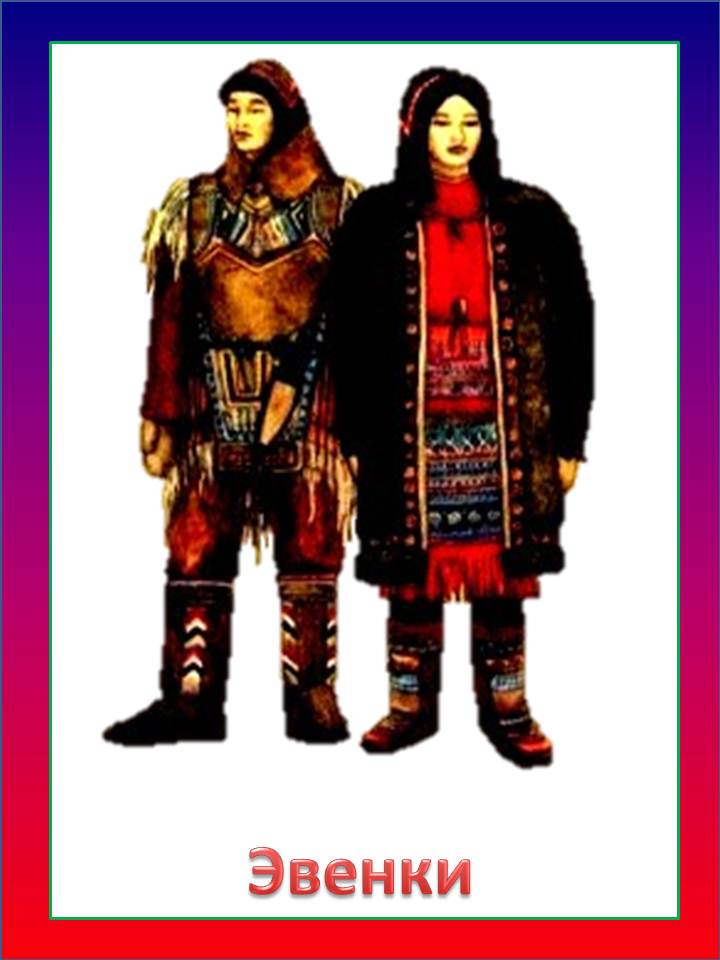 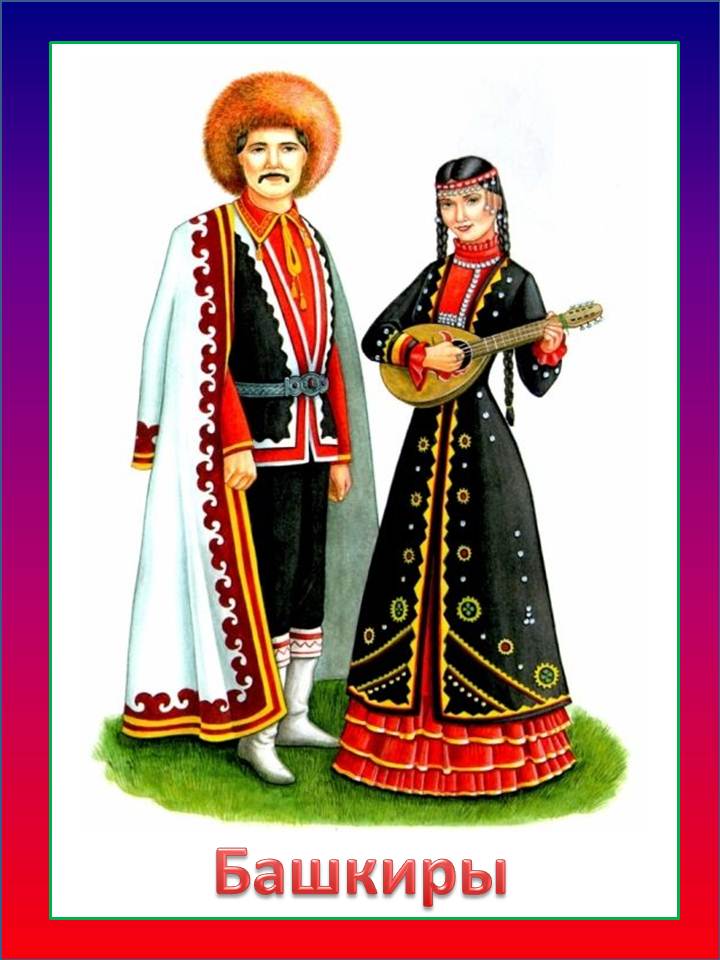 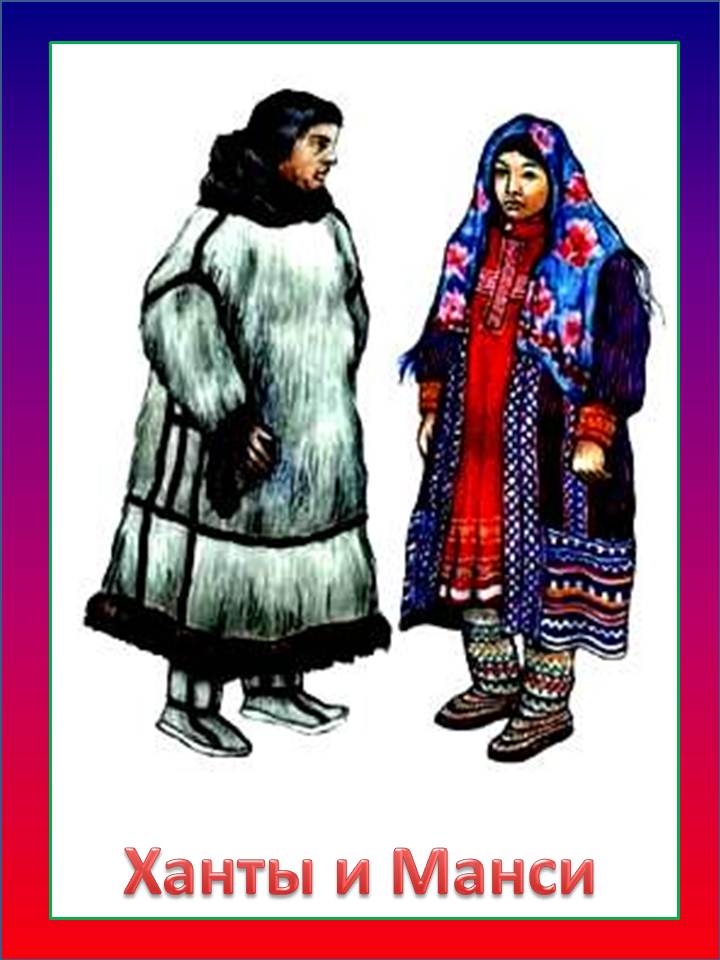 Результаты:
У детей сформировано представление о народных праздниках, обычаях, традициях, играх и сказках, а также  о нормах, принятых в отдельных народах. В ходе различных видах деятельности дети  научились проявлять чувства патриотизма и толерантности. Также дети получили   знания о культуре  разных народов, познакомились с национальными культурными традициями и особенностями. У детей сформировался интерес к жизни и традициям  разных народов. Словарный запас детей обогатился  новыми терминами, понятиями. У детей сформировалось уважительное отношение к другим народам.
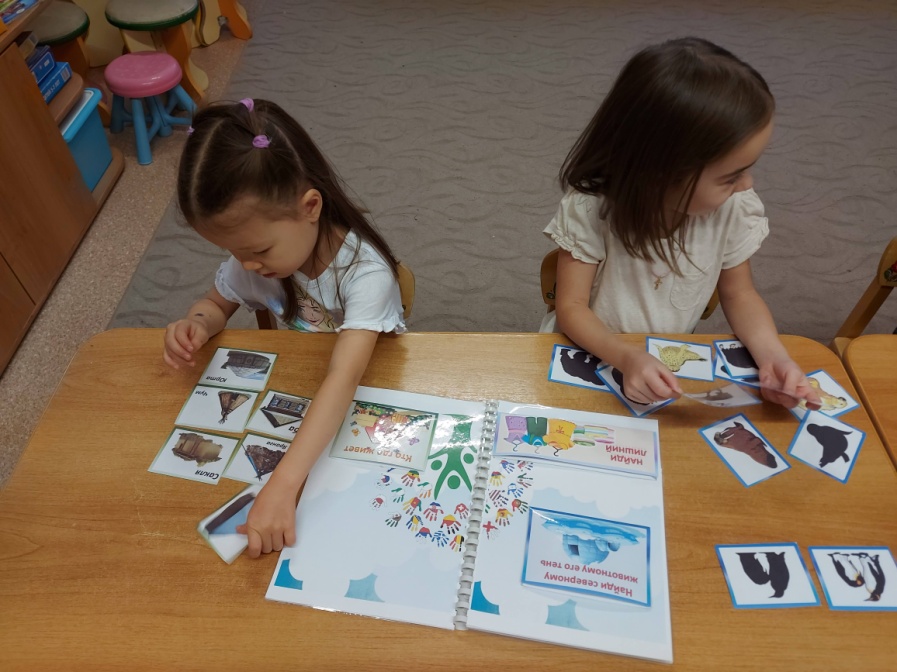 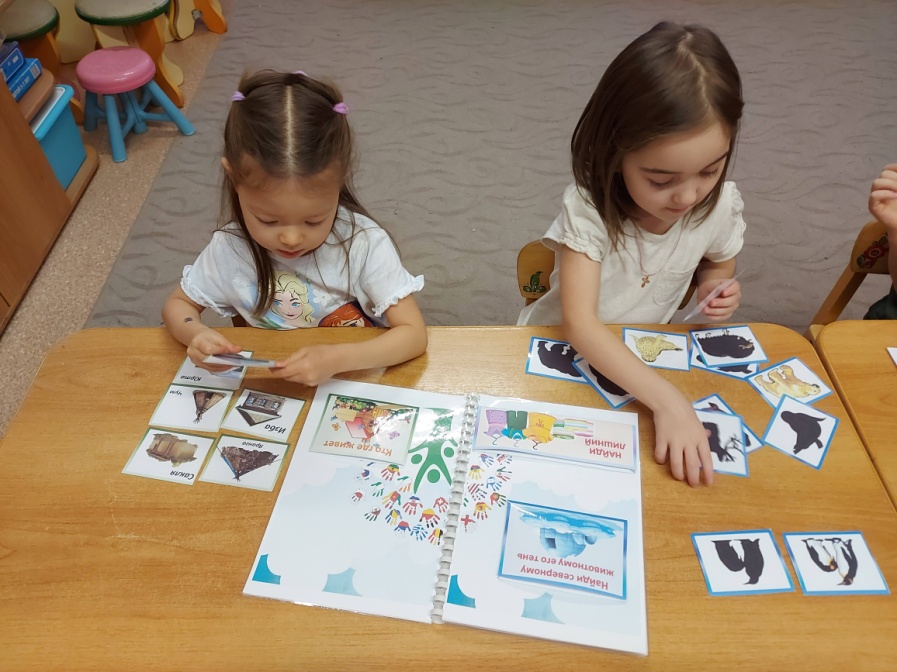 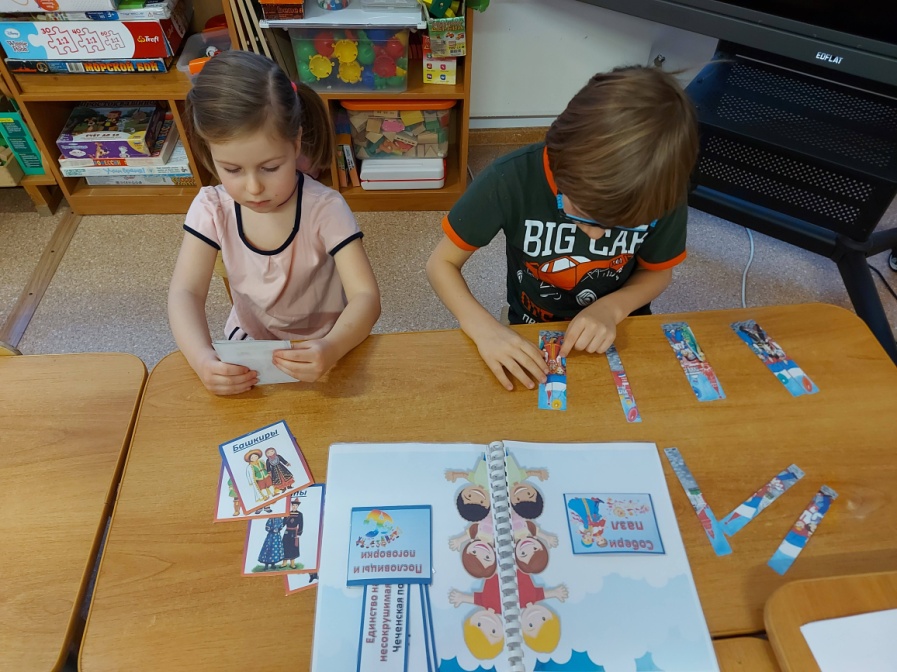 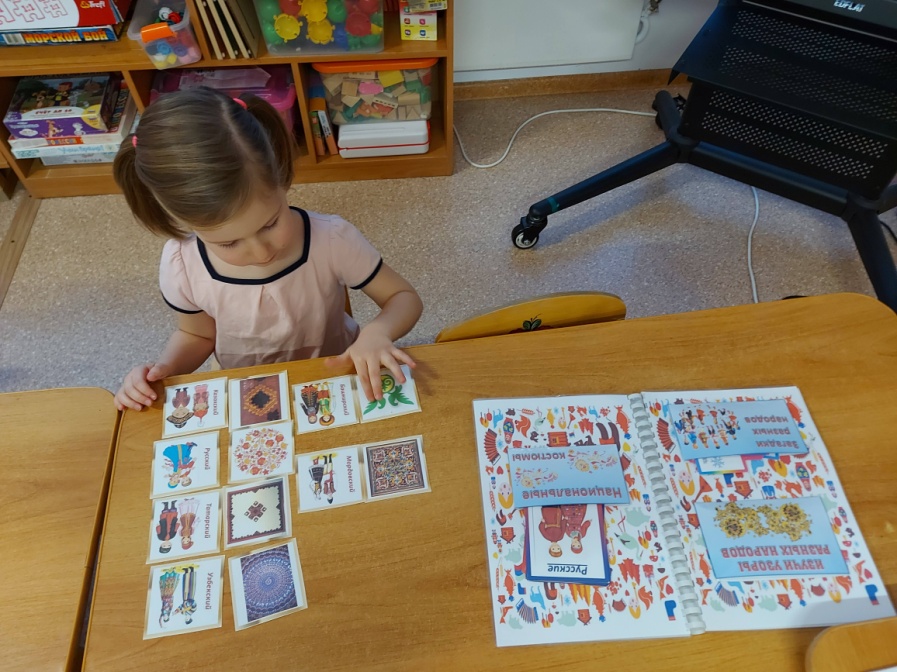